“The most beautiful experience we can have is the mysterious. It is the fundamental emotion that stands at the cradle of true art and true science.” ― Albert Einstein, The World As I See It
ביקורי בית -התערבות היפנוזה ופסיכולוגיה רפואית – "חיובית "
אריה מישקין פסיכולוג קליני ורפואי בכיר
מכון מוכר להדרכה ולימוד היפנוזה
ביקורי בית
1. תוכנית REACHING OUT  ביה"ח איתנים 
2. טיפול ממוקד בסימטום על רקע רפואי         
   3. מקרים אונקולוגים
4. טיפול בכאב על רקע רפואי
עקרונות טיפוליים
מיקום Setting
גבולות הקשר ((Lewin
$$
Emotional Based Medicine= 
     Evidence Based Medicine
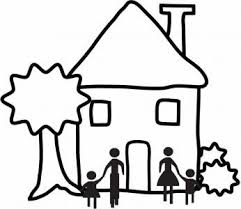 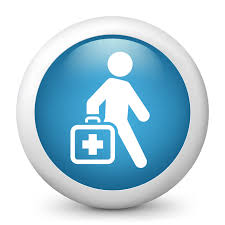 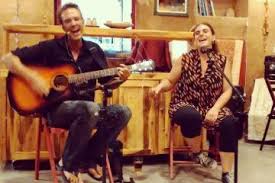 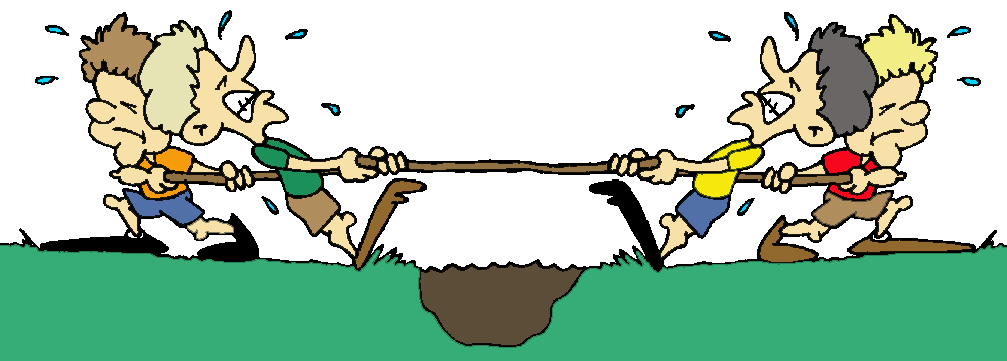 T.e.a.m. (Araoz , 1985 )
Trust
Expectations
Attitude
Motivation
Bio-Psycho- Social Orientation
( Levine , 1973)
[Speaker Notes: )]
ברטה
בת 72  
עו"ד בפנסיה ממשרד ממשלתי
לא יוצאת מביתה מספר שנים 
מעשנת כרונית
ללא זיכרונות מילדותה במולדביה
רצון להשתתף בחתונת הנכדה
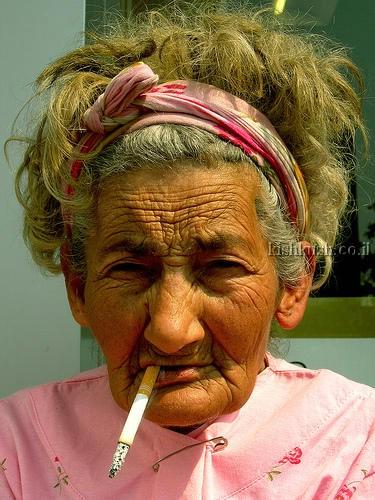 התערבויות
הכנה לטיפול דה סנסיטזציה
הכנה לשימוש בהיפנוזה 
הקלטת תרגיל גוף-נפש (מישקין )
הקלטת תרגילי Future Projection
Age Regression
Self-Hypnosis
טיפול תמיכתי
מתי
בת 54    
עו"ד במשרד ממשלתי עד לפני חדשיים
ליווי החבר 
סרטן מתקדם בבטן 
כאבים עזים בכל צעד
מתקשה עם התשלום לביקור בית
התערבויות
הכנה להתערבות היפנוטי 
תגובה ++++
הזמנה לביקור בית והמשך טיפול
התערבויות
הכנה לטיפול היפנוטי
התרוממות יד 
הקלטת תרגילי היפנוזה גוף-נפש (מישקין )
העצמה
גישה חיובית 
שיעורי בית
שני
בת 51
עו"ס ומטפלת אלטרנטיבית
סובלת מכאבים ונפיחות בברקיים

חולה מולטי פתולוגי
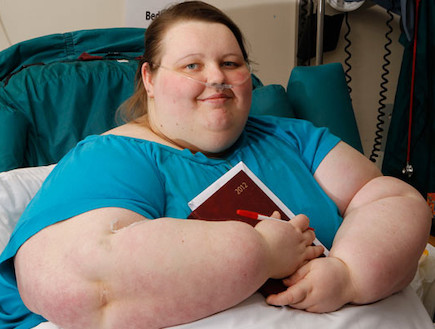 [Speaker Notes: סובלת מכאבים בברקיים]
בזמן טיפול בכאב
5 פגישות כולל היכרות
התעלפות וחשש לשבץ מוחי
ATAXIA
המשך לח"ד 210 אך ירידה של הנפיכות ברגליים וכאב 
אמונה שיש אנרגיות של קללה עליה שמחליא ופוצע את העובדים ואלה שבסביבתה
סיכסוך בין אחים לגבי הטיפול באם בת 95
התערבויות היפנוטיות
קלטת טעימה 
Arm Levitation
זיכרון טעם / ריח התרופה ZEPHO
בזמן המשך טיפול היפנוטי
אמונה שלה ומקשרים אחרים שיש לי כוחות על ואני אציל את חייה ממוות ואמנע מהצורך לדיאליזה
המשך ביטויי הקללה כולל הפגיעה בי
עולם צוות שיקום
תוספת בניה בבית הדירות
המשך מורכבות התה המשפחתי
התיעצות עם מומחה ארצי בתחום אלרגיה
שלבי המשך טיפול
הפסקה חודשיים
בקשה לטיפול קבוע כל יום ( הופסק אחרי שבוע שחולה )
הפסקה חודשיים
שלב אחרון
“It is not that I'm so smart. 
But I stay with the questions much longer.”
Albert
Einstein